INTERNATIONAL FISCAL ASSOCIATION

EASTERN REGION CHAPTER
“Taxation of Non Residents and TDS u/s 195 – Recent Developments”
On 3rd July 2015

BY SUSHIL LAKHANI
OVERVIEW…
Part – A :Scope Of Income Of A Non-resident

Part – B : Overview Of  Section 195 

Part – C: Remittance Certificate By CA
03/07/2015
SUSHIL LAKHANI
2
PART - A
SCOPE OF INCOME OF A 
NON-RESIDENT
SCOPE OF A INCOME OF A NON-RESIDENT
03/07/2015
SUSHIL LAKHANI
4
SCOPE OF A INCOME OF A NON-RESIDENT
Business (Connection) Receipts of a non-resident:

Taxability under the Act, U/s  9(1)(i)
Taxability if “business connection” exists or if asset or source in India.(Vodafone (SC ) & E-Trade Mauritius (Bom) (HC))
Specific exclusions – Explanation 1(b); 1(c) & 1(d) of Section 9(1)(i)
Concept of Dependent Agent Included (Refer Speciality Mag. 274 ITR 310(AAR))
03/07/2015
SUSHIL LAKHANI
5
SCOPE OF A INCOME OF A NON-RESIDENT
Explanation 4 and 5 to section 9(1)(i)

	Explanation 4 :For the removal of doubts it is herby clarified that the expression “through” shall mean and include and shall be deemed to be always meant and included “by means of”, “in consequence of”, or “by reason of”

	Explanation 5: For the removal of doubts it is herby clarified that an asset or a capital asset being any share or interest in a company or entity registered or incorporated outside India shall be deemed to have been situated in India, if the shares or interest derives, directly or indirectly, its values substantially from the asset located in India
03/07/2015
SUSHIL LAKHANI
6
SCOPE OF A INCOME OF A NON-RESIDENT
Interpretation of Section 9(1)(i)

CIT Vs. R.D. Agarwal (56 ITR 20)(SC):

SC observation regarding income arising from business connection – (288 ITR 408 (SC))
Mere existence of a business connection may not result in income accruing or arising in India;
Existence of a Permanent Establishment does not necessarily mean existence of business connection
Where severable parts of a composite contract are performed in different jurisdictions, the principle of apportionment should be applied to determine profits taxable in each Jurisdiction.
03/07/2015
SUSHIL LAKHANI
7
SCOPE OF A INCOME OF A NON-RESIDENT
Place Of Accrual (Section 5 & Section 9 Of The Act) :
Accrue where service are utilized (SRK (230 ITR 206) (AAR), Wallace 278 ITR 97 (AAR), South West Mining 278 ITR 233 (AAR), Titan Industries  11 SOT 206 (Bang ITAT))
Accrue where the payer is situated (ABC 238 ITR 296 (AAR))
Accrue where right to receive income arose (Rajiv Malhotra 284 ITR 564(AAR))
Commission on export sales cannot be considered as accrued in India, since it is earned for rendering service outside India(Toshoku (125 ITR 525) (SC))
Source was sales outside India, since royalty was paid out of export sales (Aktiengesellschaft  (125 Taxman 928(Mad) )
Source was outside India where entire income has been earned from non-resident  through activities carried on outside India(Lufthansa Cargo 91 ITD 133 (Delhi))
03/07/2015
SUSHIL LAKHANI
8
SCOPE OF A INCOME OF A NON-RESIDENT
Place Of Accrual  (Section 5 & Section 9 Of The Act) Contd….

Decision of the SC in Ishikawajima-Harima Heavy Industries’ case (288 ITR 408): 
Offshore services to be regarded as accruing in India
if rendered in India as well as used in India 
There must be sufficient territorial nexus to warrant imposition of tax

Explanation to section 9 (as amended by Finance Act 2010 w.e.f. 01.04.1976)
Purportedly to give legal sanctity to the source rule

Royalty/FTS deemed to accrue or arise in India shall be included in the total income of a non-resident whether or not the non-resident has a residence or place of business or business connection in India or services rendered in India
Implications of amendment in section 9 on Treaty??
03/07/2015
SUSHIL LAKHANI
9
SCOPE OF A INCOME OF A NON-RESIDENT
Business Income (of NR)… 
Off-shore Supply: (288 ITR 408 (SC))
If title to goods passed outside India & payment outside India not taxable. 

Signing in India not relevant.

Performing of certain activities in India (loading, unloading, inland transportation) not relevant.

Payments to Foreign Agents

Operation outside India ( CBDT Circulars 23 & 786), Model Exims [2014] 42 taxmann.com 446 (Allahabad)

Not taxable in India – (125 ITR525 (SC),(267 ITR725)

Contrary view taken by AAR in case of Wallace Pharma (278 ITR 97) & Rajiv Malhotra 284 ITR 564 (AAR)
Marketing Survey Services and identifying potential customers—is “consultancy services”—(39 Taxmann.com 50 ) (Cochin Tribunal)
03/07/2015
SUSHIL LAKHANI
10
SCOPE OF A INCOME OF A NON-RESIDENT
Royalties & FTS:

Sec. 9(1)(vi) & Section 9(1)(vii):

These sub-sections override Sec. 9(1)(i)  (167 ITR 884)
Difference between “Royalty” & “FTS”
“Royalty” - Act Vs. Treaty
“FTS” - Act Vs. Treaty
“Make available” definition of FTS
TDS where FTS Article is missing in Treaty
03/07/2015
SUSHIL LAKHANI
11
SCOPE OF A INCOME OF A NON-RESIDENT
Source  rule u/s 9
Section 9(1)(vi)/(vii) of the Act deem royalty/FTS to accrue or arise in India where it is:
Payable by the Government
Payable by resident unless it is payable in respect of any right, property or information used or services utilized:
for the purpose of or in the business or profession carried on by such resident outside India or 
for the purpose of making or earning any income from any source outside India
Payable by non-resident only if it is payable in respect of any right, property or information used or services utilized:
for the purpose of or in the business or profession carried on by such non-resident in India or
for the purposes of making or earning any income from any source in India
Royalty / FTS income is taxable in India if service is used/ utilised in India. 
Place of rendering service not relevant (GVK Industries—(2015) 54 Taxmann.com347 (SC))
03/07/2015
SUSHIL LAKHANI
12
SCOPE OF A INCOME OF A NON-RESIDENT
Source Rule (Contd…)

Source Rule Under Article 10,11 &  12 of the Treaty

Interest, Royalty & FTS are deemed to arise in India only if:

Payer is a resident of India or

Payer has a PE in India in Connection with which the liability to pay interest, royalty or FTS has arisen and 

Such payment is borne by the PE.
03/07/2015
SUSHIL LAKHANI
13
SCOPE OF A INCOME OF A NON-RESIDENT
Royalties And FTS (contd…)

Consideration for designs & drawings
outright purchase not royalty (190 ITR 626) (Pfizer’s Case (271 ITR 101(AAR)) contrary (94 ITD 211), Heubach Colour (P.) Ltd. ([2015] 54 taxmann.com 377 (Ahmedabad - Trib.))
when it forms part of composite contract for supply of machines (243 ITR 459; 259 ITR 248; 255 ITR 354) (contrary – 271 ITR 193(AAR) & 279 ITR 165 (AAR))
Services provided in course of business not FTS (237 ITR 142) (contrary – 271 ITR 193(AAR) & 279 ITR 165 (AAR))
Payment for initial know-how rendered from abroad (148 ITR 774; 145 ITR 84; 143 ITR 720; 164 ITR 419 & 224 ITR 724 (SC))
03/07/2015
SUSHIL LAKHANI
14
SCOPE OF A INCOME OF A NON-RESIDENT
Royalties & FTS (Sec. 9(1)(vi) & Sec. 9(1)(vii)
New Explanations  4, 5 and 6 to section 9(1)(vi)

Explanation 4: For  the removal of doubts it is hereby clarified that the transfer of all or any rights in respect of any such a right, property or information includes and has always included transfer of all or any right for use or right to use a computer software (including granting of a license) irrespective of the medium through which such right is transferred.

Explanation 5 : For  the removal of doubts it is hereby clarified that royalty includes and has always included consideration in respect of any right, property or information whether or not –
The possession or control of such a right, property or information is with the payer
such a right, property or information is used directly by the payer
The location of such a right, property or information is in India
Explanation 6.—For the removal of doubts, it is hereby clarified that the expression “process” includes and shall be deemed to have always included transmission by satellite (including up-linking, amplification, conversion for down-linking of any signal), cable, optic fibre or by any other similar technology, whether or not such process is secret;’.
03/07/2015
SUSHIL LAKHANI
15
SCOPE OF A INCOME OF A NON-RESIDENT
Royalties And FTS (Contd…)

Software / E-Commerce Payments

	License to use Software or for electronic downloading of computer programs / digital content may give rise to use of “copyright” as per Copyright Act.
	Is it, thus, covered in “royalty”?

	The Test (OECD / IRS View) : What is the consideration for ? 
if for rights to use copyright then royalty;

if use of copyright only incidental, then business profits;

if for a copyrighted article then business profits;
03/07/2015
SUSHIL LAKHANI
16
SCOPE OF A INCOME OF A NON-RESIDENT
Royalties And FTS (contd…)

The Test (OECD / IRS View) : What is the consideration for ? (Contd)

if for rights in the copyright i.e. for transfer of ownership then Business Income or Capital Gains.
if for rights in relation to copyright – to use & make copies for operation only within its business – then business profits.
if Capital Gains a Mixed Payment i.e. sale of hardware with embedded software then break-up unless one part is the dominant part & other parts are ancillary.
03/07/2015
SUSHIL LAKHANI
17
SCOPE OF A INCOME OF A NON-RESIDENT
Purchase of Software..

   

		
  	       Embedded in hardware		Sold  As Copyrighted Article

Not  Royalty…. 
If software is supplied along with hardware as part of the equipment
software is an integral part of the supply of equipment
 there is no separate sale of software

As decided in Ericsson( 343 ITR 470), SIEMENS AKTIENGESELLSCHAFT (ITA No 4502/Mum/2009).
Implications of New Explanation 4 to Section 9(1)(vi)
03/07/2015
SUSHIL LAKHANI
18
SCOPE OF A INCOME OF A NON-RESIDENT
Sold As Copyrighted Article : Held As Not  Royalty:
Velankani Mauritius v. DDIT (ITAT Bangalore), Kansai Nerolac Paints v. ADIT (ITAT Mumbai) & Dassault Systems 229 CTR 105 (AAR) 
	it has been held following Tata Consultancy Services 271 ITR 401 (SC) that : Income from software supply is not “royalty” but is “business profits” & not chargeable to tax in the absence of a PE 

Delhi High Court in case of Infrasoft ltd (39 taxmann.com 88) held: 
“What was transferred was neither the copyright in the software nor the use of the copyright in the software, but what was transferred was the right to use the copyrighted material or article which was distinguishable from the rights in a copyright”. 
“The right that was transferred was not a right to use the copyright but was only limited to the right to use the copyrighted material and the same would not give rise to any royalty income and would be business income”.
The view has been affirmed by Delhi Tribunal in the case of Aspect Software Inc v. ADIT  (2015) (Delhi)(Trib.)
03/07/2015
SUSHIL LAKHANI
19
SCOPE OF A INCOME OF A NON-RESIDENT
Sold  As Copyrighted Article –Held as Royalty –
 	In case of Synopsys & Samsung  ( 203 Taxmann477)– Karnataka High Court held 
Software purchase are for certain rights in the copyrights & meets the definition of royalty as per applicable Treaty as well as under the act.
“right to make a copy of the software and storing the same in the hard disk of the designated computer and taking backup would amount to copyright work” – Samsung Verdict.
Mumbai ITAT  in case of Reliance Infocom  explained 
“It is well settled that copyright is a negative right. It is an umbrella of many rights and licenses granted for making use of the copyright in respect of software. Therefore, the contention of the taxpayer that there is no transfer of copyright or any part thereof under the agreements with the non-resident supplier of software cannot be accepted”
In the current case before ITAT, software was supplied separately and not as embedded software along with equipment and hence payments in this case amounts to Royalty
03/07/2015
SUSHIL LAKHANI
20
SCOPE OF A INCOME OF A NON-RESIDENT
Payment for use of electronic data base 

Gartner v. ADIT 37 taxmann.com 16, Wipro Ltd v. ITO 94 ITD 9 (Blr) & DCIT v. Infosys Technologies Ltd, HEG (263 ITR 230)

Payment for online data processing

Favorable : Kotak Mahindra Primus Ltd. v. DDIT 105 TTJ 578 (Mum) 
Contrary : In re. Cargo Community Network Pte Ltd 289 ITR 355 (AAR)

On-line data Access/processing
Neither  Royalty nor FTS (Mumbai ITAT in Kotak Security (unreported) 
Contrary  view: 238 ITR 296(AAR)

Connectivity payment
Standard facilities - (Wipro (80 TTJ 191); Skycell (251 ITR 53))
Satellites (Asiasat (85 ITD 478)(Del), & (Raj TV (Unreported)
Implications of New Explanation 6 to section 9(1)(vi)
India considers – payments for roaming calls, spectrum license, leasing of transponder as Royalty – India’s position on OECD Commentary.
03/07/2015
SUSHIL LAKHANI
21
SCOPE OF A INCOME OF A NON-RESIDENT
E – Commerce : 
Right Florists (P.) Ltd. (32 taxmann.com 99)
	It is the Web-server and not the Website which constitutes a “Permanent Establishment” – examined only on the basis of website simplicitor and no other additional basis.
eBay International AG  (140 ITD 20)
User Fees paid by Indian users of website cannot be characterised as “Fees For Technical Services”
Pinstorm (2012) and Yahoo India (2011)
	Whether payments for keyword advertising are for “use of equipment”—Held No
03/07/2015
SUSHIL LAKHANI
22
SCOPE OF A INCOME OF A NON-RESIDENT
Royalties And FTS (Contd…)
 
Payments for repairs 
Sahara Airlines (79 TTJ 268) [ Specialized Repairs – FTS ]
Lufthansa Cargo (91 ITD 133 (Delhi)) [ General repairs – Not FTS ]
Airport Authority of India (273 ITR 437)
Contrary view – Mannesmann Demag (26 ITD 198)

Payments for testing charges
Maruti Udyog Ltd. (34 SOT 480)(Delhi ITAT)
South West Mining Ltd (278 ITR 233)
Ashapura Minichem (ITAT Mumbai)

Payments to Credit Rating Agency – Taxable as royalty under the Treaty as held in (Essar Oil)(4 SOT 161 / Mum)

Payment for services related to GDR Issue (80 TTJ 120, 30 SOT 374, 34 SOT 187)
Success Fees For Arranging Loans held “Fees For Technical Services” (GVK Industries—(2015) 54 Taxmann.com347(SC))
03/07/2015
SUSHIL LAKHANI
23
SCOPE OF A INCOME OF A NON-RESIDENT
Make Available 

Meaning

Included Services” defined narrowly to mean services which “make available” technical knowledge, experience, skill, know-how or processes or which consist of development and transfer of technical plan or technical design
MoU of the India USA Tax Treaty:
Technology will be considered "made available" when the person acquiring the service is enabled to apply the technology  
Provision of requiring technical input by the person providing the service does not per se mean that technical knowledge, skills, etc., are made available
Use of a product which embodies technology shall not per se be considered to make the technology available
If the services do not “make available” technical knowledge, etc., then, they are outside the ambit of FIS Article and not taxable
03/07/2015
SUSHIL LAKHANI
24
SCOPE OF A INCOME OF A NON-RESIDENT
Make Available (Contd…)

Services regarded as “make available”:
Providing technical plan, design and information to enable recipient to execute and install the water features [Gentex Merchants (P) Ltd. 94 ITD 211 (Kol)]

Technical assistance to enable recipient to design, construct and operate a plant to manufacture aluminum and training for application of technical know how [Hindalco Industries Ltd. v. ACIT 94 ITD 242 (Mum)]

Preparing a bankable project report with complete details and vetting a project  report to enable the service recipient to raise a foreign loan for its project [ITO v. Sinar Mas Pulp & Paper (India) Ltd. 85 TTJ 794 (Del)]
03/07/2015
SUSHIL LAKHANI
25
SCOPE OF A INCOME OF A NON-RESIDENT
Make Available (Contd…)
Services not regarded as “Make Available”
Services of preparing material safety data sheets in EU format which contained information required as per EU regulations [Nocil v. DCIT 96 TTJ 765 (Mum)]
Strategy consultancy services such as marketing and sales strategy, business strategy and portfolio strategy [DCIT v. Boston Consulting Group Pte Ltd 93 TTJ 293 (Mum), 99 ITD 549 (Mum), 39 SOT 187 (Mum)]
Services which are of general nature & which don’t result into transfer of technology fall outside the purview of make available – [Veeda Clinical Research (Ahmedabad – ITAT) (35 Taxmann.com 577)]
Repair of software [In re. Airports Authority of India 273 ITR 437 (AAR)]
Surveillance for the purpose of ISO certification [NQA Quality Systems Registrar Ltd. v. DCIT 92 TTJ 946 (Del)]
Managerial Services Not “Make available” [(80 TTJ 120)(Mum), (242 ITR 208 (AAR)) & (99 TTJ 857/Mum)]
03/07/2015
SUSHIL LAKHANI
26
SCOPE OF A INCOME OF A NON-RESIDENT
FTS to have HUMAN ELEMENT..

In case of Bharti (319 ITR 139) , it was held
	the words "technical services" have to be read in the narrower sense by applying the rule of noscitur a sociis, particularly, because the words "technical services" appear in between the words "managerial and consultancy services”
03/07/2015
SUSHIL LAKHANI
27
REIMBURSEMENT
03/07/2015
SUSHIL LAKHANI
28
Reimbursement
03/07/2015
SUSHIL LAKHANI
29
PART - B
OVERVIEW OF 
section 195
RELEVANT PROVISIONS :
31
03/07/2015
SUSHIL LAKHANI
SCOPE OF SECTION 195 (1):
Any person responsible for paying
To a non-resident
Or a Foreign Company
Any interest or any other sum 
Chargeable to tax under the provisions of this Act
At the time of credit of such income to the account of the payee or 
At the time of payment thereof in cash or by the issue of a cheque or draft or by any other mode, 
Whichever is earlier,
Deduct income-tax thereon
At the rates in force
03/07/2015
SUSHIL LAKHANI
32
SECTION 195(1) (CONTD.)
03/07/2015
SUSHIL LAKHANI
33
AN OVERVIEW OF TDS U/S. 195 (Cont..)
Section 195(1) contd….

“Any Person making payment --------”  --Scope of ?

New Explanation 2 added retrospectively:
	“For the removal of doubts, it is herby clarified that the   obligation  to comply with section 195 sub section (1) and to make deduction thereunder applies and shall be deemed to have always applied and extends and shall have deemed to be always extended to all  persons, residents or non-residents, whether or not the non-resident person has-
A residence or place of business connection in India; or
Any other presence in any manner whatsoever in India”.
03/07/2015
SUSHIL LAKHANI
34
AN OVERVIEW OF TDS U/S. 195 (Cont..)
Section 195(1) – Contd…
“Any sum chargeable to tax means”
    
GE  India Technology Centre (234 CTR 153) (SC)

The moment there is a remittance out of India, it does not trigger Sec 195. The payer is bound to deduct tax only if the sum is chargeable to tax in India read with sec 4, 5 and 9.
Sec 195 not only covers amounts which represents pure income payments  but also covers composite payments which has an element of income embedded in them 
However, obligation to deduct TDS  on such composite payments would be limited to the appropriate proportion of income  forming part of the gross sum
03/07/2015
SUSHIL LAKHANI
35
AN OVERVIEW OF TDS U/S. 195 (Cont..)
Section 195(1) – “any Sum Chargeable “—scope of?
Chargeability to tax governed by provisions of Act/DTAA
*   Apart from S.5, wherever applicable
ACT/DTAA, whichever is beneficial prevails
03/07/2015
SUSHIL LAKHANI
36
AN OVERVIEW OF TDS U/S. 195 (Cont..)
Section 195(1) – Any Sum Chargeable Contd…
Tax withholding from payment in kind
Kanchanganga Sea Foods Ltd. (325 ITR 540) (SC) 

Payments by one non-resident to another non-resident inside / outside India ? (Asia Sat – (85 ITD 478(Del)); Vodafone, [White Consolidated Ind. Inc (ITA 250 of 1995 (AAR)) & AP Power (105 ITD 423) for non-compliance by a NR of TDS provisions if recipient pays advance tax)

Sec 195 applies w.r.t. Payments made to a foreign company (2(23A)) which is resident in India (ITO v. Intel Tech India Pvt. Ltd.)

Payment of sum exempt under sec 10 should not be subject to TDS (Hyderabad Industries Ltd. 188 ITR 749 Kar)
03/07/2015
SUSHIL LAKHANI
37
AN OVERVIEW OF TDS U/S. 195 (Cont..)
Issues --- Sec 195 (1)

Can one rely on the residential status of the previous year? (218 ITR 413 (AAR); 212 ITR 275 (AAR))

Income to FII – Section 196D & not Section 195.
03/07/2015
SUSHIL LAKHANI
38
AN OVERVIEW OF TDS U/S. 195 (Cont..)
Issues --- Sec 195(1) Cont…

Payments by a Branch of a foreign entity to its HO or other Branches ? (Circular 740 & Circular 649, Sumitomo Mitsui Banking Corpn. ( 26 taxmann.com 111 (Mum)), Mizuho Corporate Bank Ltd. (24 taxmann.com 268 (Mum)),ABN Amro Bank (198 Taxman 376 (KOL); Dresdner Bank (11 SOT 158 (Mum)) DCIT v British Bank of Middle East (2008) 19 SOT 730 )

Payments by a resident to a branch in India of a foreign entity say Citibank? (Circular No. 20 dt. 3.8.1961)

Payment made to a Foreign branch of an Indian Company is a payment to a Resident only

Payments by a resident to an “agent” (U/s. 163) of non-resident ? (35 ITR 134).
03/07/2015
SUSHIL LAKHANI
39
AN OVERVIEW OF TDS U/S. 195 (Cont..)
Time of deduction:

Twin conditions for attracting section 195
For payer – credit or payment of income
For payee – Sum chargeable to tax in India
03/07/2015
SUSHIL LAKHANI
40
AN OVERVIEW OF TDS U/S. 195 (Cont..)
Time of deduction Contd…:
On credit or payment whichever is earlier (125 ITR 525; 211 ITR 256; 267 ITR 727)
Merely on the basis of a  book entry passed by the payer no income accrues to the non-resident recipient -   ITO Vs. M/s. Pipavav Shipyard Ltd. – Mumbai ITAT  - ITA No. 2603/Mum/2011
Exception for interest payment by Government or PSB.
When FEMA/RBI approval awaited ? (211 ITR 256; 249 ITR 141; 259 ITR 391)
TDS when adjustment of amount payable to a non-resident against dues i.e. when no payment no credit ? (223 ITR 271)
Dividend is declared but not paid pending govt. approval, accrues in the year of payment  (Pfizer Corporation v. CIT (2003) 259 ITR 391 (Bom).
03/07/2015
SUSHIL LAKHANI
41
AN OVERVIEW OF TDS U/S. 195 (Cont..)
Time of deduction Contd…:
If no income accrues to non-resident although accounting entry incorporating a liability is passed no TDS. ( UB Ltd. Vs. DCIT 211 ITR 256 (Kar.))

Payee should be ascertainable. (IDBI V. ITO 107 ITD 45 (Mum))

Time of Deduction from the point of view of the payer and not payee. Relevant in cases where one of them maintain the books on cash basis and the other on accrual basis (C.J. International Hotels  91 TTJ (Del) 318))

Year of accrual of income in the hands of the non-resident or the year of chargeability of income in the hands of the non-resident is irrelevant (Broadcom India Research (P.) Ltd. 55 taxmann.com 456 (Bangalore - Trib.))
03/07/2015
SUSHIL LAKHANI
42
AN OVERVIEW OF TDS U/S. 195 (Cont..)
Rates in force

(Section 2(37A)(iii); Circular 728 & 740)
Is surcharge to be added to Treaty rates ?
Is Education Cess to be added to Treaty rates?
(33 taxmann.com 252) ( 22 taxmann.com 310)
Section 44D/44DA read with 115A
Section 44B-Non-resident in shipping business (7.5% DPR)
Section 44BB-Non-resident’s business of prospecting. Etc of mineral oil (10% DPR)
Section 44BBB-Non-resident civil construction business in certain turnkey power projects (10% DPR)
Presumptive provisions (44B, 44BB, 44BBB etc).
03/07/2015
SUSHIL LAKHANI
43
EXCHANGE RATE APPLICABLE
Rule 26
TDS to be deducted 
On income payable in foreign currency
Value of rupee shall be SBI TT buying rate on the date on which tax is required to be deducted
Rule 115
Rate of exchange of income in foreign currency shall be SBI TT buying rate as follows:
Income from salaries, int. on securities, Profits and gains from shipping business, dividend and capital gains
Last day of the month immediately preceding the month in which the income is due
Income form house property, profits and gains of business or profession and other sources
Last day of the previous year of the assessee
03/07/2015
SUSHIL LAKHANI
44
AN OVERVIEW OF TDS U/S. 195 (Cont..)
Tax Residency Certificate (Section 90(4))

Finance Act,2012 has introduced sub-section (4) to Section 90 w.e.f. 1-4-2013 to provide that a non-resident will not be entitled to claim benefits under the Treaty unless he obtains a tax residency certificate from the Government of his residence country/territory certifying that he is a tax resident of that country.

The requirement applies to all Non Residents, whether Individuals, Companies, LLPs, etc., irrespective of the quantum of relief to be obtained.
03/07/2015
SUSHIL LAKHANI
45
AN OVERVIEW OF TDS U/S. 195 (Cont..)
Furnishing TRC mandatory requirement 

Notification 57/2013 dated 1 August 2013  issued by CDBT, which mandates submission of following information in Form 10F:
Status (individual, company, etc) of the assessee   
Nationality or country or specified territory of incorporation or registration
Assessee’s tax identification number in the country or specified territory of residence and in case there is no such number, then, a unique number on the basis of which the person is identified by the Government of the country or the specified territory of which the assessee claims to be a resident; 
Period for which the residential status, as mentioned in the certificate referred to in sub-section (4) of section 90 or sub-section (4) of section 90A, is applicable; and
Address of the assessee in the country or specified territory outside India, during the period for which the certificate, as mentioned in (iv) above, is applicable. 

Declaration not required, if TRC contains above particulars
03/07/2015
SUSHIL LAKHANI
46
AN OVERVIEW OF TDS U/S. 195 (Cont..)
Grossing up of tax (Section 195A):

Not to be done in cases of presumptive Tax (ONGC (264 ITR 340) Uttranchal)
Exchange Rate Applicable – (Rule 26 Vs Rule 115) – SBI TT Buying Rate.
TDS Certificate to be issued even in case of Grossing up : Circular 785 dt. 24.11.1999
Absence of the words “tax to be borne by the payer” in case of net of tax payment contracts (175 ITR 243 (AP))
03/07/2015
SUSHIL LAKHANI
47
AN OVERVIEW OF TDS U/S. 195 (Cont..)
Section 206AA

“(1)   Notwithstanding anything contained in any other provisions of this Act, any person entitled to receive any sum or income or amount, on which tax is deductible under Chapter XVIIB (hereafter referred to as deductee) shall furnish his Permanent Account Number to the person responsible for deducting such tax (hereafter referred to as deductor), failing which tax shall be deducted at the higher of the following rates, namely:-
at the rate specified in the relevant provision of this Act; or
at the rate or rates in force; or
at the rate of twenty per cent.
……….”
03/07/2015
SUSHIL LAKHANI
48
AN OVERVIEW OF TDS U/S. 195 (Cont..)
Section 206AA cont..
Issues:

Whether it is applicable to those who are exempt from obtaining PAN  ? (Sec 139A(8)(d), Rule 114C (1) & Sec 272BB) (Smt. A. Kowsalya Bai -22 Taxmann.com 157)
Whether Section 206AA applies to payments to non-residents?
Whether Section 206AA applies only when tax is deductible?
Validity of sec206AA when the basic rate of taxation is lower than 20% :
Bhavani Cotton Mills (20 STC 290 (SC))
Ely Lilly (312 ITR 225 (SC)
Suman Enterprises v. SOK 2010 (69) Kar. L. J. 1(HC)

Whether Section 206AA overrides the beneficial tax rates under a Tax Treaty? 
	Sec 206AA vs. Sec 90
03/07/2015
SUSHIL LAKHANI
49
AN OVERVIEW OF TDS U/S. 195 (Cont..)
Issues Contd…:

Whether the rate of 20% under section 206AA is subject to levy of surcharge or education cess?

Whether TDS deducted at higher rate  on account of Sec 206AA can be claimed as a refund by filing a return u/s 139 by the non-resident??

Whether Section 206AA overrides the DTAA (Dy. Dir. Of IT Vs. Serum Institute of India - 56 taxmann.com 1 (Pune - Trib.))
03/07/2015
SUSHIL LAKHANI
50
AN OVERVIEW OF TDS U/S. 195 (Cont..)
Issues Contd…:
Is Section 206AA applicable where “Grossing up” applies.
* Assuming a treaty rate of 10%
03/07/2015
SUSHIL LAKHANI
51
Interplay of DTAA, PAN & TRC
Yes
								 No 
	        No
No			
							  Yes
	Yes			
			No	
				No
							
			Yes		    Yes		  Yes


							  No
Sec 206AA applicable – Higher of 20% or rate as per rates in force
No tax deductible. PAN not required
Is TRC available ?
Is payee’s PAN available
Sec 206AA N.A – Rate as per Rates in force
Is the payment liable to tax under DTAA
Tax as per I.Tax Act
Is DTAA rate beneficial
Sec 206AA N.A: Rate as per DTAA
Is payee’s PAN available
Is TRC available?
Sec 206AA applicable – Higher of 20% or rate as per DTAA
03/07/2015
SUSHIL LAKHANI
52
AN OVERVIEW OF TDS U/S. 195 (Cont..)
Section 195(2) – Application by Payer
S.195(2) - Application by the Payer to the AO for determining appropriate 	      portion of sum chargeable

Appeal against order under S. 195(2) - S. 248

Amendment by Finance Act 2007

S. 248 allows the payer to file an appeal before the CIT(A) provided the tax is deposited by the payer in the exchequer of the Government

If tax is borne by the payee, a payer cannot file an appeal under section  248 of the Act
03/07/2015
SUSHIL LAKHANI
53
AN OVERVIEW OF TDS U/S. 195 (Cont..)
Section 195(2) - Application by Payer Contd…

Whether an application can be made under S. 195(2) for NIL Withholding order?

Held yes in case of Mangalore Refinery and Petrochemicals Ltd (113 ITD 85) (Mum)

However, a contrary view has been taken in the following cases:
Czechoslovak Ocean (81 ITR 162) (Cal)
Graphite Vicarb India Ltd (28 TTJ 425) (Cal)
Biocon Biopharmaceuticals (36 taxmann.com 291) (Bang)

Practical Purposes, Application u/s 195(2)  is adopted for both nil as well as lower withholding tax rate order
03/07/2015
SUSHIL LAKHANI
54
AN OVERVIEW OF TDS U/S. 195 (Cont..)
Section 195(2) - Application by Payer Contd…


Whether applying for WHT certificate compulsory?
Principles laid down in GE  India Technology Centre (234 CTR 153) (SC):
Application u/s 195(2) presupposes that the payer is in no doubt that tax is payable in respect of some part but is not sure as to what should be the amount on which tax is so deductible.
Where a person is fairly certain about the portion of sum chargeable to tax, then he can make his own determination as to whether TDS is  deductible and if so what should be the amount. 
In case of composite payments, where a payer has a doubt regarding determining the appropriate portion of sum chargeable under the act, he must make an application u/s 195 

[List of cases on the above issue before the above Supreme Court Decision was delivered:
Held yes in 320 ITR 209 (Kar),  274 ITR 20 (Delhi), 117 TTJ 456(Delhi ITAT),278 ITR (AT) 57 (Bangalore ITAT), 22 DTR 361 (MUM-SB), 86 ITD 791 (Mum), 90 ITD 793 (Mum)
Held no in 230 CTR 365 (Delhi HC), 2010-TIOL-182-ITAT-MAD-SB (Chennai SB), 99 ITD 91 (Mum, ITAt), 76 ITD 37 (Hyd. ITAT),111 ITD 155 (Chennai ITAT), 114 TTJ 632]
03/07/2015
SUSHIL LAKHANI
55
AN OVERVIEW OF TDS U/S. 195 (Cont..)
Section 195(2) - Application by Payer Contd…

Whether a work involves multiple phase, in such scenario, is it sufficient if order under S. 195 is obtained for phase I of the work or whether order is to be obtained for all the phases of the work?
Mangalore Refinery and Petrochemicals Ltd. (113 ITD 85) (Mum)

Whether order under S. 195(2) of the Act is subject to revision under S. 263?
BBCI vs. DCIT (exemption) (97 TTJ 751) (Mum)

Whether order u/s 195(2) are not conclusive and whether the department can take a contrary view in the assessment proceedings? 
CIT vs. Elbee Services Pvt. Ltd. 247 ITR 109 (Bom)
03/07/2015
SUSHIL LAKHANI
56
AN OVERVIEW OF TDS U/S. 195 (Cont..)
Section 195(2) - Application by Payer Contd…

No time limit for passing order u/s 195(2):
Blackwood Hodge (India) Pvt. Ltd. 81 ITR 807 (Cal)
Central Associated Pigment Ltd. 80 ITR 631 (Cal)

Application Under  Sec 195(2) can not be made for Salary payment
03/07/2015
SUSHIL LAKHANI
57
AN OVERVIEW OF TDS U/S. 195 (Cont..)
Section 195(3) - Application by Payee

Section 195(3) - Application by NR payee for NIL tax withholding (Rule 29B)

Applicable to:

Foreign bank branches and
Other branches (in operation for at least 5 years)
Value of Fixed assets in India exceed Rs. 50 Lakhs

Whether certificate under S. 195(3) of the Act can be appealed?
03/07/2015
SUSHIL LAKHANI
58
AN OVERVIEW OF TDS U/S. 195 (Cont..)
Section 195(4) – Validity of certificate issued by AO
A certificate granted u/s 195(3) shall remain in force:

for FY mentioned therein, or
until cancelled by the AO before expiry of FY

Provisional Certificate only

Payer may be liable as an Agent u/s 163

National Industrial Development Corp. Limited (253 ITR 489) (Del) (HC)
Hindalco Industries (ITAT – Mumbai)
03/07/2015
SUSHIL LAKHANI
59
AN OVERVIEW OF TDS U/S. 195 (Cont..)
Refund of Tax Withheld u/s. 195:
Conditions  to be satisfied for refund :
contract is cancelled and no remittance is made to the NR
the remittance is duly made to the NR, but the contract is cancelled and the remitted amount has been returned to the payee
contract is cancelled after partial execution and no remittance is made to the  NR for the non-executed part;
contract is cancelled after partial execution and remittance related to non-executed part made to the NR has been returned to the  payee or no remittance is made but tax was deducted and deposited when the amount was credited to the account of the NR;
remitted amount  gets exempted from tax either by amendment in law or by notification
an order is passed under Sec 154 or 248 or 264 reducing the TDS liability of  the payee;
deduction of tax twice  by mistake from the same income;
payment of tax on account of grossing up which was not required
payment of tax at a higher rate under the domestic law while a lower rate is prescribed in DTAA.

Refund of TDS pursuant to favorable appellate order ?
TELCO (83 TTJ 458) (Mum)
 Samcor Glass Ltd. (94 ITD 202) (Del)
 Kotak Mahindra Primus (105 TTJ 578) (Mum)
Impact of Circular No. 7 dated October 23, 2007?
03/07/2015
SUSHIL LAKHANI
60
AN OVERVIEW OF TDS U/S. 195 (Cont..)
Refund of Tax Withheld u/s. 195 contd…

 However , the refund  can be claimed subject to the following further conditions:
Prior approval of the Chief Commissioner of Income-tax or the Director General of Income-tax concerned would be required;
The claim for refund should be made within two years from the end of the financial year in which the tax is deducted at source. 
The excess tax can be first adjusted against the existing liability of the deductor if any and then the balance amount if any may be refunded;
A undertaking stating that no certificate under section 203 of the Income Tax Act has been issued to the non- resident or in case where certificate has been issued, the same shall be recalled or he shall indemnify the Income Tax Department from any loss on account of any separate claim of refund for the same amount by the non-resident;
The refund under this circular would be granted only if the deductee has not filed return of income and the time limit for filing the return of income has expired;
The Circular also states that the amount paid into the Government account in such cases is no longer ‘tax’. In view of this, no interest under section 244A is admissible on such refunds.
03/07/2015
SUSHIL LAKHANI
61
AN OVERVIEW OF TDS U/S. 195 (Cont..)
Interest U/s 234B not leviable where TDS u/s 195 required - GE Packaged 
Power Inc. 56 taxmann.com 190 (Delhi)
Consequences of non / short deduction of TDS
Disallowance u/s. 40(a)(i) or Section 58(1)(a)(ii):
Favorable view – no disallowance if tax deducted though at incorrect rate – Apollo Tyres Ltd (35 taxmann.com 593), UE Trade Corpn. (28 taxmann.com 77), (25 taxmann.com 171),Bench of Mumbai ITAT in ITA No. 20/Mum/2010 in the case of DCIT v M/s Chandabhoy & Jassobhoy ( 17 taxmann.com 158), S K Tekriwal – Kolkata High Court  (ITA No 1135/Kol/2010)
Against view - proportionate disallowance - Beekaylon Synthetics Ltd. (ITA No. 6506/M/08)
Can deprecation be disallowed, if, TDS on capital expenditure not deducted? 
	(3 SOT 798 (2005))
If the Indian Co. has not deducted the Tax at source u/s 195, can the dept    proceed to recover the tax from both?. i.e. Indian Party and Foreign party. (Explanation to Sec. 191 r.w. Section 205)
03/07/2015
SUSHIL LAKHANI
62
AN OVERVIEW OF TDS U/S. 195 (Cont..)
Interest u/s. 201(1A)
Simple Interest @ 1% per month is payable by the person who fails to deduct the tax as required and/or pay it within time.
ITAT decision in Todi Investments (P) Ltd. (4 ITD (Cal) 360) held that the date of actual deduction of tax is relevant for levying interest U/s. 201(1A).
If the payee has already paid the tax due on the payment received, the payer is not liable for the tax but continues to remain liable for the interest & penalty. (Hindustan Coca-Cola Beverage (P) Ltd. (293 ITR 226(SC)))

Penalties

Prosecution - (Section 276 B)

Failure to pay the tax deducted - Section 221

Failure to deduct tax - Section 271C

 Failure to file the TDS Return - Section 272A
03/07/2015
SUSHIL LAKHANI
63
AN OVERVIEW OF TDS U/S. 195 (Cont..)
Penalties - (Section 221; Section 271C)(Refer Hindustan Coca Cola (293 ITR 226(SC))
The Finance Act, 2008  was retrospectively amended w.e.f 1.6.2002, Section 201(1) of the Act to provide that if any person who is required to deduct tax in accordance with the Act does not deduct or does not pay whole or part of the amount, he shall be deemed to be assessee in default
Finance Act 2012 w.e.f 1.7.2012 inserted a proviso to section 201 to provide that such person will not be deemed to be an assessee in default if the recipient of the amount from which tax has to be deducted is Resident and if such resident:
has furnished his return of income under section 139;
has taken into account such sum for computing income in such return of income; and
has paid the tax due on the income declared by him in such return of income,
and the person furnishes a certificate to this effect from an accountant in such form as may be prescribed

Finance Act, 2015 has inserted Sec 271-I to provide for a penalty of One Lakh Rupees in case a person fails to furnish information or furnishes inaccurate information u/s 195(6).
03/07/2015
SUSHIL LAKHANI
64
PART - C
CERTIFICATE BY A CA FOR REMITTANCE


(As Amended By Notification No.58/2013 w.e.f. 1st October 2013)
CERTIFICATE BY A CA FOR REMITTANCE
CA Certificate to be obtained in Form No. 15CB

Form 15CA to be furnished electronically by the assessee on e-filing portal.

Finance Act  2015 has amended Section 195 (6) to make reporting mandatory in respect of every payment whether or not chargeable to tax!!

As per Explanation 2 of Rule 37BB ( as it exists—new Rule yet not prescribed!!), the following 28  payments do not require any information to be furnished:
03/07/2015
SUSHIL LAKHANI
66
03/07/2015
SUSHIL LAKHANI
67
03/07/2015
SUSHIL LAKHANI
68
CERTIFICATE BY A CA FOR REMITTANCE
W.e.f. 1.10.2013 till 31.3.15:
Only Taxable  remittances were required to be reported in Form 15CA----till new Rule 37BB is prescribed Form being insisted for every payment .
Obtaining Form 15CB was  not required if, taxable remittances are covered by Part A of new Form 15CA –sum remitted  does not exceed Rs. 50,000 per transaction and the aggregate of such payments during the financial year doesn't exceed Rs. 2,50,000
For sums other than above, 15CB was required.
Form 15CA to be signed by person competent to sign tax return
Digital Signature is mandatory
03/07/2015
SUSHIL LAKHANI
69
Revised Remittance Procedures – Flow Chart
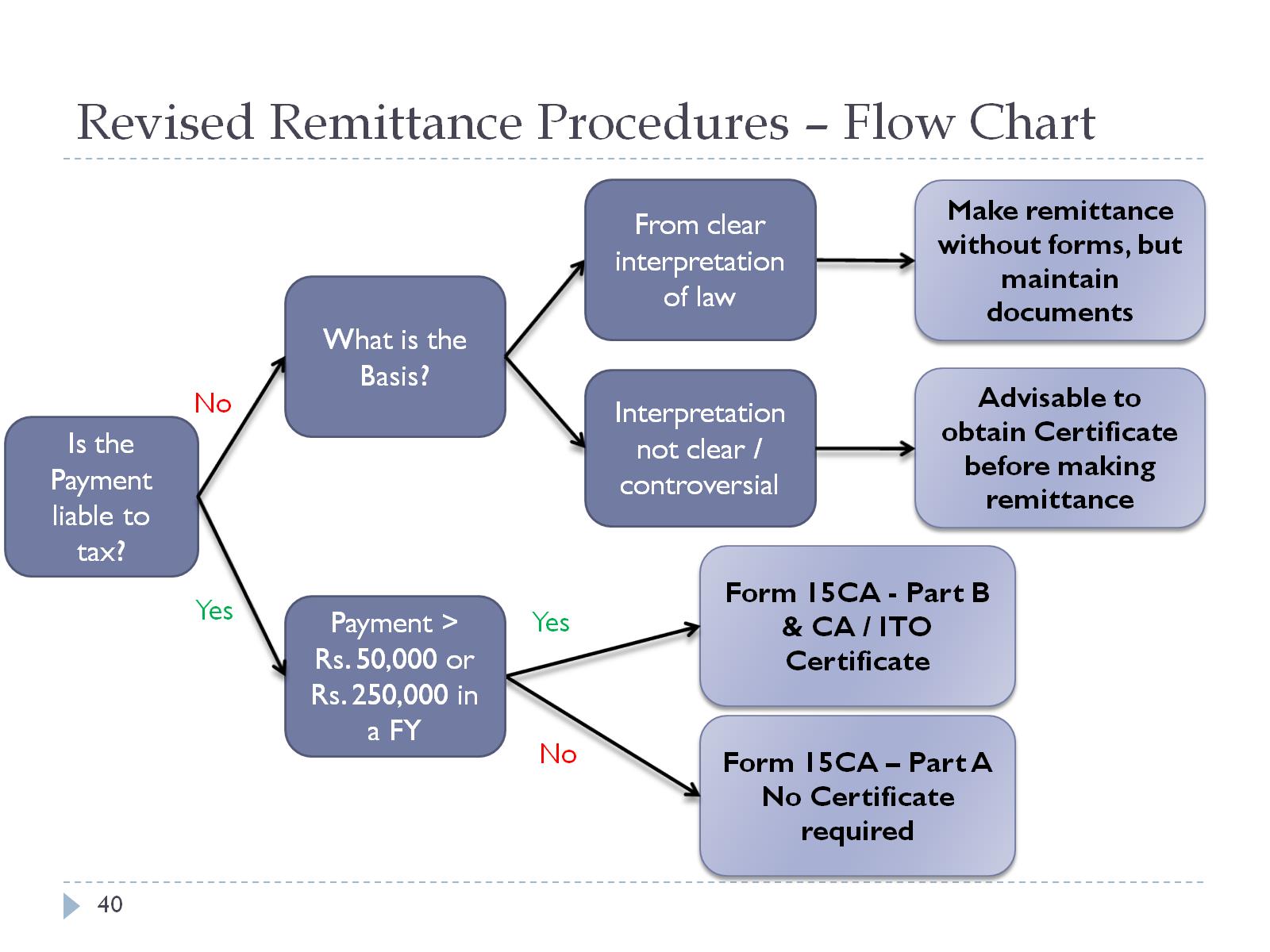 03/07/2015
SUSHIL LAKHANI
70
Form 15CB – Analysis
CA certificate to be provided in physical form
Information to be uploaded online in Part B of Form 15CA
Documents that should be reviewed
Certified copy of signed contract
Certified copy of signed/stamped invoice
Certified ledger account
Correspondence on which reliance is placed including emails
Supporting vouchers in case of reimbursements a must
Print out of website details of Payee
Physical certificate should be amended for documents reviewed
03/07/2015
SUSHIL LAKHANI
71
CERTIFICATE BY A CA FOR REMITTANCE
Some Issues:

Whether CA Certificate is an Alternate to Sec 195(2)?

Mahindra & Mahindra Ltd vs. ADIT 106 ITD 521 (Mum ITAT) (2007)
“It is clear that the new scheme of remittance being allowed on the basis of CA Certificate is not in substitution of the scheme u/s 195(2) but merely to supplement the same.”
The CA Certificate has no role to play for determination of TDS liability  but is merely to support assessee’s contention while making remittance to a non-resident
A payer at his own risk can approach a CA and make remittance to a non-resident on the basis of CA’s Certificate. Consequences of non-deduction and short deduction would, however, follow.
In the said case, it was also held that no appeal to a CIT (A) u/s 248 is maintainable against the CA Certificate issued under CBT circular no. 759
03/07/2015
SUSHIL LAKHANI
72
CERTIFICATE BY A CA FOR REMITTANCE
Some Issues (Contd…):

Consequence of difference of opinion between a CA and AO

Consequence of change in the view due to an amendment or a judicial decision or circular subsequent to issue of certificate.

Determination of  any “special relation”  between payer and payee.

Tax residency certificate – if not available?

Tax residency certificate—not sufficient -- dual residency?  

Validity period of tax residency certificate / undertaking / declaration from the payee – for a year or for single payment?
03/07/2015
SUSHIL LAKHANI
73
THANK YOU
SUSHIL LAKHANI
Sushil Lakhani & Associates, 
Chartered Accountants
4th Floor, Bharat House,
104, Mumbai Samachar Marg,
Fort, Mumbai-400023
Tel: +91-22-40693900
(M) : 9821111852
E-mail : sushil@sushillakhani.com
03/07/2015
SUSHIL LAKHANI
74